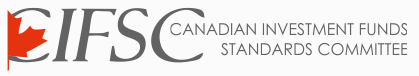 CIFSC Alternative Fund Categorization

Presented by 
Reid Baker, CERA, ASA
Chair, Canadian Investment Funds Standards Committee 
Director, Analytics & Data, Fundata Canada Inc.
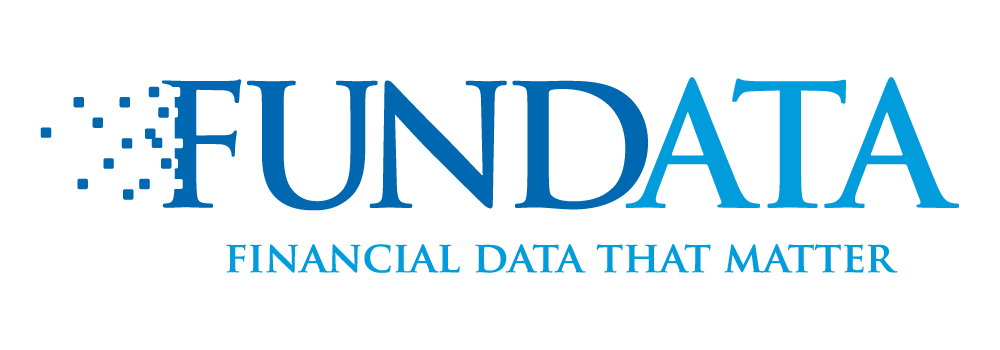 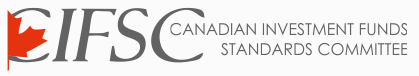 Presentation Overview


CIFSC Background

Alternative Category Overview

Potential New Alternative Category Segments

Performance Comparisons and Benchmark Selection

Risk Ratings
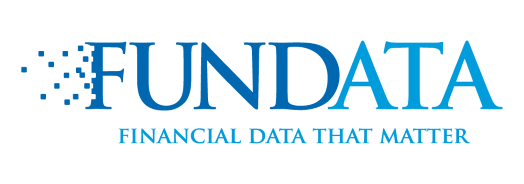 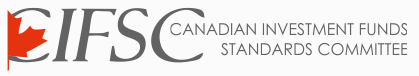 CIFSC Background

Formed in 1998 by Canada’s major data providers

Covers 100% of the retail investment products in Canada 

5 voting and 5 non-voting members

New funds, category change requests, category review
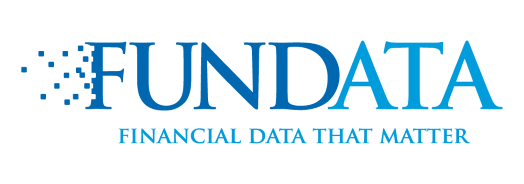 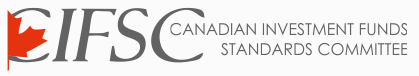 Category Overview


Background on how we arrived at the current category set up


Review of the category definitions and the intent of each category
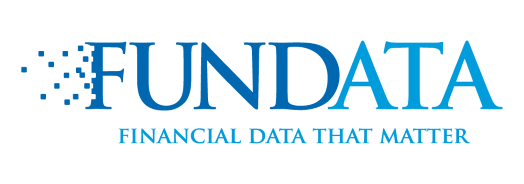 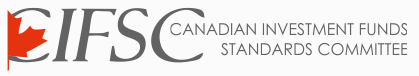 Category Overview
Alternative Mutual Funds
Hedge Funds
New Alternative Categories
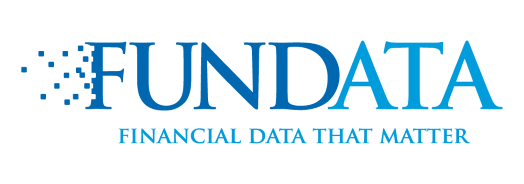 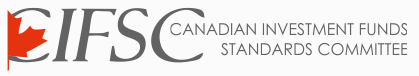 Category Overview
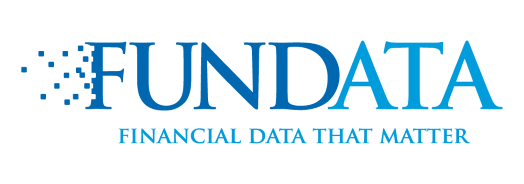 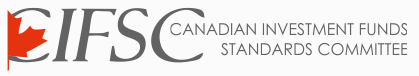 Category Overview
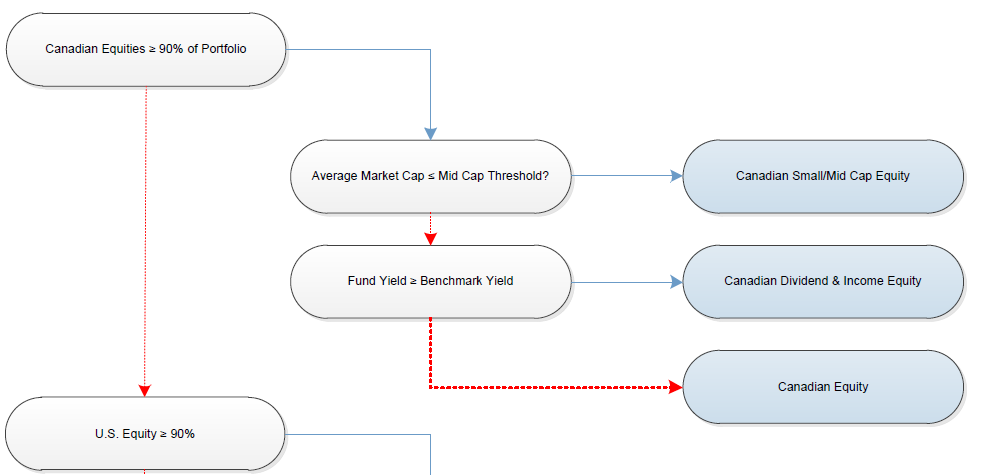 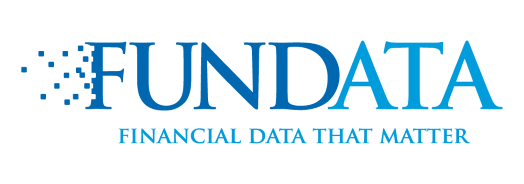 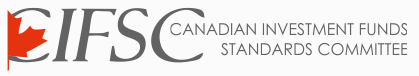 Category Overview
No strict thresholds initially - 2 Reasons: 
	1.Data						2. Arbitrary
Holdings Data? Frequency?
Insufficient data to create meaningful thresholds
Net Exposures?
Beta
S&P 500? TSX? MSCI World?
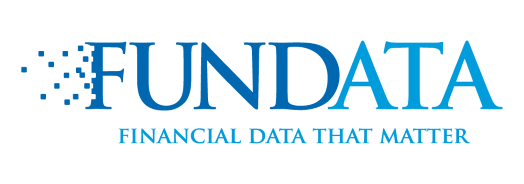 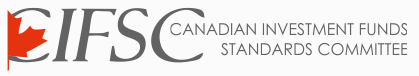 Category Overview
Alternative Strategies
Alternative Equity Focused
Alternative Credit Focused
Alternative Multi-Strategy
Alternative Market Neutral
Alternative Other
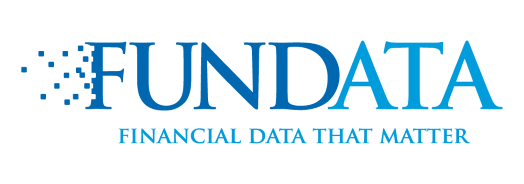 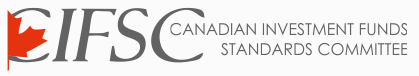 Category Overview

Alternative Equity Focused 

Funds in the Alternative Equity Focused category employ alternative strategies such as short selling or other forms of leverage. Alternative Mutual Funds that meet the requirements of NI 81-102, and traditional hedge funds offered by offering memorandum are categorized using the same guidelines. The underlying securities should be primarily equities such that at least 50% of the portfolio is invested in equities. Funds in this category may use speculative and/or hedging strategies. Funds that do not issue a simplified prospectus will not be ranked with the Alternative Mutual Funds in this category.

*This category will not be ranked for the first year of its existence.
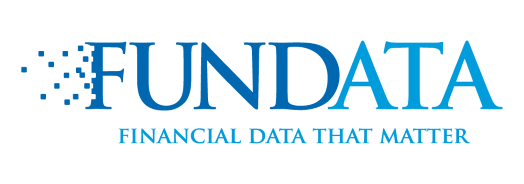 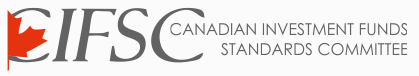 Category Overview

Alternative Credit Focused 

Funds in the Alternative Credit Focused category employ alternative strategies such as short selling or other forms of leverage. Alternative Mutual Funds that meet the requirements of NI 81-102, and traditional hedge funds offered by offering memorandum are categorized using the same guidelines. The underlying securities should be primarily fixed income such that at least 50% of the portfolio is invested in fixed income or credit related products.  Funds in this category may use speculative and/or hedging strategies. Funds that do not issue a simplified prospectus will not be ranked with the Alternative Mutual Funds in this category.

*This category will not be ranked for the first year of its existence.
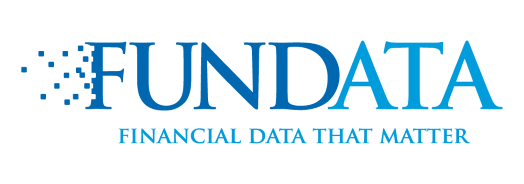 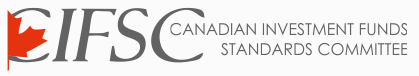 Category Overview

Alternative Multi-Strategy 

Funds in the Alternative Multi - Strategy category employ alternative strategies such as short selling or other forms of leverage. Alternative Mutual Funds that meet the requirements of NI 81-102, and traditional hedge funds offered by offering memorandum are categorized using the same guidelines. Funds in this category must have a stated mandate to use any, or a combination, of the alternative strategies including strategies that can be found in the other alternative categories. Funds that do not issue a prospectus will not be ranked with the Alternative Mutual Funds in this category.

*This category will not be ranked for the first year of its existence.
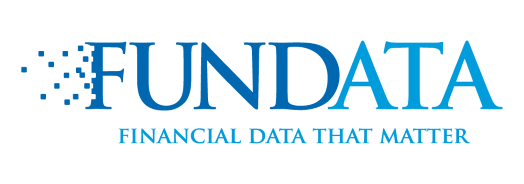 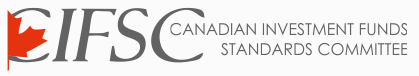 Category Overview

Alternative Market Neutral

Funds in the Alternative Market Neutral category employ alternative strategies such as short selling or other forms of leverage. Alternative Mutual Funds that meet the requirements of NI 81-102, and traditional hedge funds offered by offering memorandum are categorized using the same guidelines. Funds in this category aim to reduce market exposure by pairing long and short positions. These funds generally aim to have low correlation and/or low beta to relative markets. Funds that do not issue a simplified prospectus will not be ranked with the Alternative Mutual Funds in this category.

*This category will not be ranked for the first year of its existence.
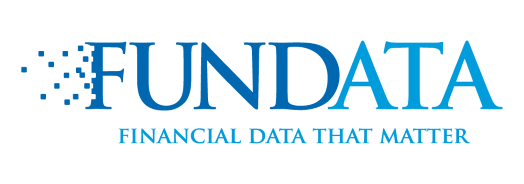 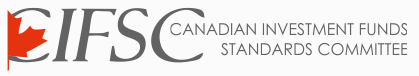 Category Overview

Alternative Other

Funds in the Alternative Other category have a unique strategy that does not fit in to any other alternative category. Alternative Mutual Funds that meet the requirements of NI 81-102, and traditional hedge funds offered by offering memorandum are categorized using the same guidelines. Funds in this category will not be ranked.

*This category will not be ranked for the first year of its existence.
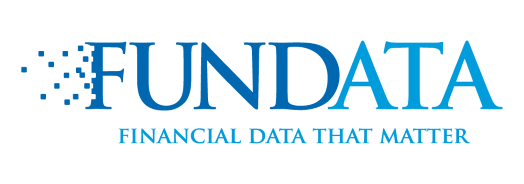 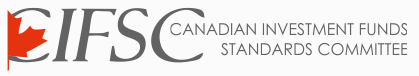 Category Overview
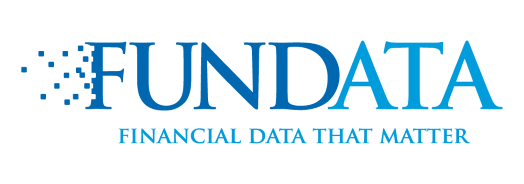 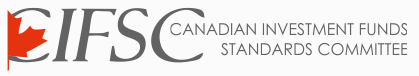 Potential New Alternative Categories

New categories needed!
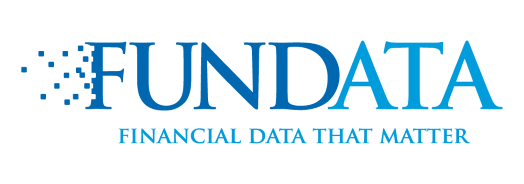 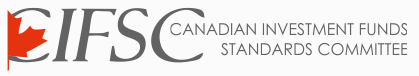 Potential New Alternative Categories

Global Macro?
Alternative Other
Alternative Equity Focused
Alternative Multi-Strategy
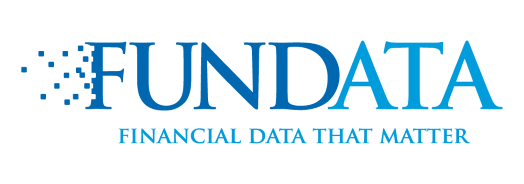 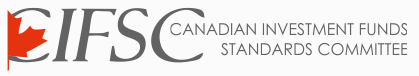 Potential New Alternative Categories

Absolute Return?
Alternative Credit Focused
Alternative Market Neutral
Alternative Multi-Strategy
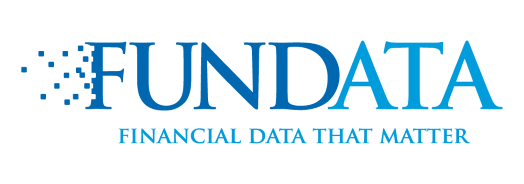 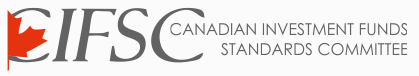 Potential New Alternative Categories

Private Equity & Private Credit?
Alternative Other
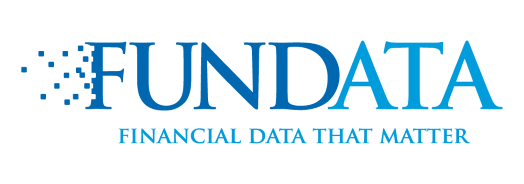 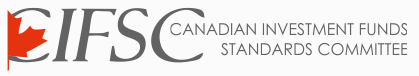 Performance Comparisons & Benchmark Selection

The CIFSC does not do performance rankings or benchmark selection
Data Providers
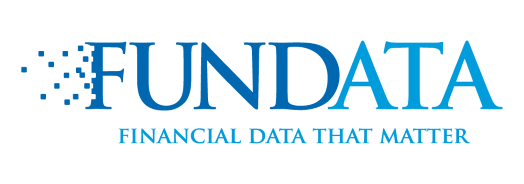 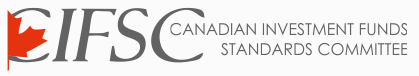 Performance Comparisons & Benchmark Selection

No rankings for the first year: 

Higher than normal fund movement expected
New funds                 no historical data
Risk / Return profiles might not align
Small number of funds in some categories 
Splitting out new categories in a year
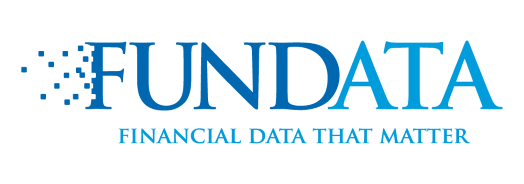 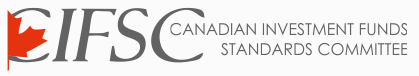 Performance Comparisons & Benchmark Selection
ALT Mutual Fund XYZ 			ALT Mutual Fund 123
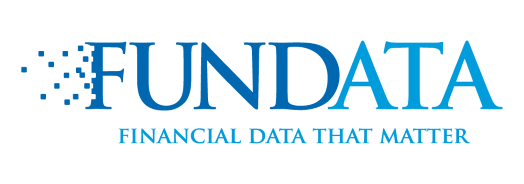 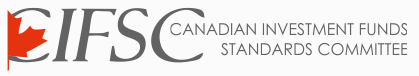 Performance Comparisons & Benchmark Selection
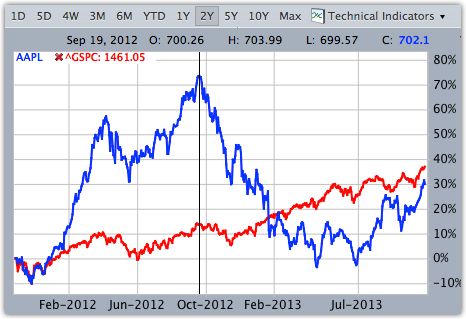 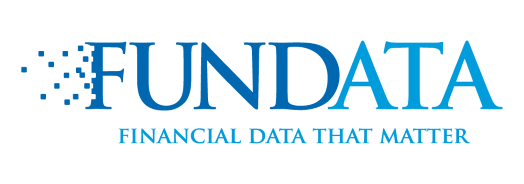 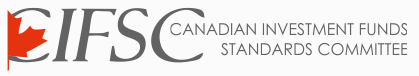 Performance Comparisons & Benchmark Selection
CIFSC Categories
Scotiabank Categories
Equity Hedge
Alternative Equity Focused
CTA
Alternative Credit Focused
Equity Market Neutral
Alternative Multi-Strategy
Fixed Income
Alternative Market Neutral
Global Macro
Alternative Other
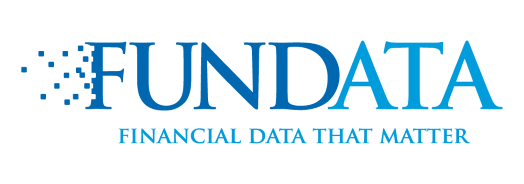 Multi-Strategy
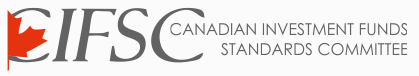 Risk Ratings

The CIFSC does not assign risk ratings
Regulators
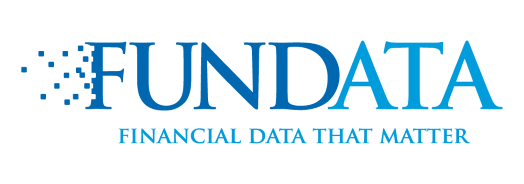 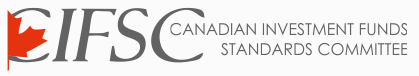 Risk Ratings
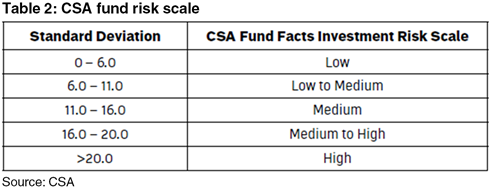 10 Year Standard Deviation
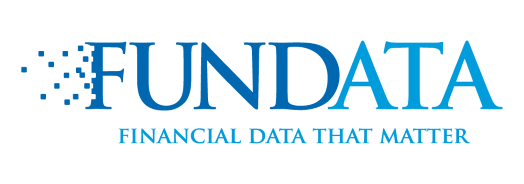 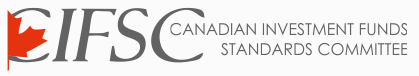 Risk Ratings
Max Drawdown
Standard Deviation
Risk Rating
	Low 
	Low to Medium
	Medium
	Medium to High
	High
Up/Down Capture
Batting Average
Liquidity
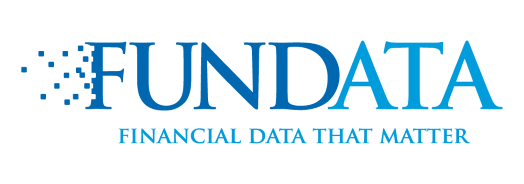 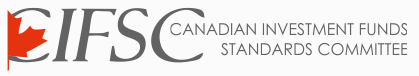 Thank You!

Questions?
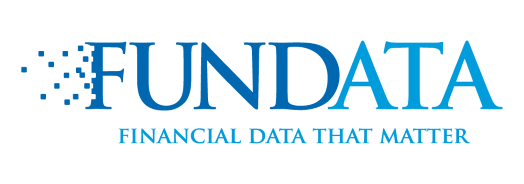